July 2020
Partial Bandwidth Feedback for Multi-RU
Date: 2020-07-01
Authors:
Slide 1
Eunsung Jeon, Samsung
July 2020
Introduction
802.11be shall supports that
Wideband band and noncontiguous spectrum utilization
Large size RU combination assigned to a single STA [1].
Maximum 16 spatial stream
Feedback overhead is significantly increased, compared to 11ax [2]

In order to reduce feedback overhead, the partial BW feedback is adopted in 11ax as an optional feature 
Partial BW feedback
By choosing [RU Start Index, RU End Index] to cover the allocated RU only, feedback overhead can be reduced compared with full BW feedback 

In this slide, we show a modified signaling for partial BW feedback for multi-RU combination in 802.11be
Slide 2
Eunsung Jeon, Samsung
July 2020
Recap: HE NDPA Structure (1)
Partial BW Info
AP signals RU Start Index (the first 26-tone RU) and RU End Index (the last 26-tone RU) for feedback
STA feedbacks channel state information (CSI) in the tones between RU Start Index and RU End Index
STA Info field: 4 byte
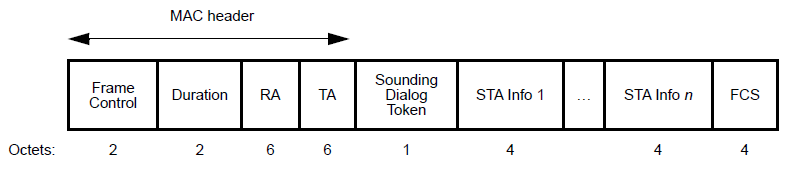 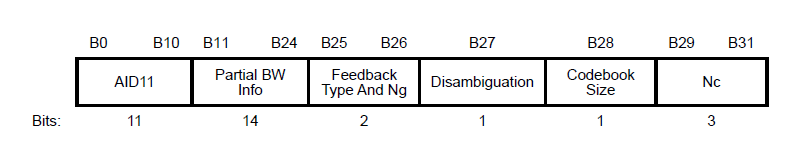 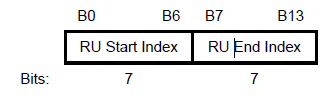 Slide 3
Eunsung Jeon, Samsung
July 2020
Recap: HE NDPA Structure (2)
Sounding Dialog Token
Ranging and HE subfields in Sounding Dialog Token
VHT NDPA: These two bits are reserved
HE NDPA: The second bit is used to distinguish HE and VHT NDPA
VHT STA regards all NDPA as VHT NDPA, while HE STA regards it as HE NDPA if the HE subfield is set to 1





Disambiguation
Disambiguation is set to 1 to prevent a VHT STA from wrongly identifying its AID in the HE, which is positioned in B(27) in STA Info field.
Slide 4
Eunsung Jeon, Samsung
July 2020
Motivation
484
484
996
996
Feedback by STA 2
…
…                       107
0           …
18       …       35
RU index
Feedback by STA 1
Slide 5
Eunsung Jeon, Samsung
July 2020
EHT NDPA Update (1)
Based on the HE NDPA, EHT NDPA can be designed by updating following fields:
Disambiguation
Disambiguation is set to 1 to prevent a VHT STA from wrongly identifying its AID in the HE/EHT NDPA, which will be positioned in
B(16*n+11) for n=1,2… (i.e., B(27), B(43), B(59),…)
Nc 
3bit  4bit  (for 16 spatial streams support)
Partial BW Info subfield
14bit  8bit  (Granularity is reduced from 26-tone RU to 242-tone RU [4][5])
Applicable for Option 1 and Option 2 in slide 9 and slide 10, respectively
Slide 6
Eunsung Jeon, Samsung
July 2020
EHT NDPA Update (2)
Candidate I
Sounding Dialog Token
Under discussion for three candidates [5],[6],[7]
We propose to multiplex EHT and EHT+
Candidate I
STA Info field can have 2*n bytes
No aggregated sounding
Candidate II
STA Info field can have 4*n bytes
Need HE/EHT differentiation bits [5]
Possible for HE/EHT/EHT+ aggregated sounding
Candidate III
STA Info field can have 4*n bytes
Possible for EHT/EHT+ aggregated sounding
Candidate II
Candidate III
Note: EHT+: the amendments after EHT
Slide 7
Eunsung Jeon, Samsung
July 2020
EHT NDPA Update (3)
NDPA Version field (3bit) - Proposal
Better identification than just using Sounding Dialog Token and Disambiguation for future 802.11 coexistence
Identify the exact NDPA version starting with 802.11be
Description of 3 bit version information is same as 3 bit version information in U-SIG. 
How to indicate NDPA Version
Option A: Including version information in each STA Info field
Option B: Including version information in a Common Info field
Special AID11: Indicate to a Common Info field by using the reserved AID values.  ex) [2008 ~ 2046]
After a Common Info field, one or more STA Info fields corresponding to the version follow
Note: Special AID11 value itself may indicate the NDPA version, without using the version information field
EHT and EHT+ can be multiplexed in a single NDPA
Slide 8
Eunsung Jeon, Samsung
July 2020
Option 1: One Partial BW Info Subfields
Similar to 11ax, Partial BW Info subfield indicates [RU Start Index, RU End Index]
Granularity: 242-tone RU
Partial BW Info: 8 bits
NDPA Version: Option A (Included in each STA Info field)
Option B (Included in a Common Info field) is also possible
STA Info field: 4 bytes
Pros: 
The size of STA Info field is 4 bytes as 11ax
Cons:
Cannot indicate the non-contiguous subbands
Slide 9
Eunsung Jeon, Samsung
July 2020
Option 2: Two Partial BW Info Subfields
Each Partial BW Info subfield indicates [RU Start Index, RU End Index] corresponding to each non-contiguous subband respectively.
Granularity: 242-tone RU
Partial BW Info: 16 bits
NDPA Version: Option A (Included in each STA Info)
STA Info field: 6 bytes
Pros: 
Can indicate the non-contiguous subbands
Cons:
Partial BW Info 2 (8 bits) is overhead when non-contiguous subbands don’t exist
Slide 10
Eunsung Jeon, Samsung
July 2020
Option 3: Reuse the RU Allocation Subfield
In [3], proposed 9-bit RU Allocation subfield for Trigger frame to indicate the multi-RU combinations in EHT.
Reduced 7-bit RU Allocation subfield when minimum allocated RU is 242-tone RU
NDPA Version: Option B (Included in a Common Info field)
Option A (Included in each STA Info field) is also possible
STA Info field: 4 bytes
Pros: 
The size of STA Info field is 4 bytes as 11ax
Can indicate the non-contiguous subbands
Cons:
Less flexibility in representation
Slide 11
Eunsung Jeon, Samsung
July 2020
Summary
We proposed three Partial BW Info  design methods for EHT
Option 1: One Partial BW Info subfield in a STA Info field
Option 2: Two Partial BW Info subfields in a STA Info field
Option 3: Reuse the RU allocation subfield

We also proposed two NDPA identification methods for EHT 
Option A: Including version information in each STA Info field
Option B: Including version information in a Common Info field
Slide 12
Eunsung Jeon, Samsung
July 2020
SP 1
Do you agree to design the EHT NDPA frame based on the VHT/HE NDPA frame?
The EHT NDPA frame will have the same type/subtype field in the FC field of the VHT/HE NDPA frame


Y / N / Abstain
Slide 13
Eunsung Jeon, Samsung
July 2020
SP 2
Do you support to design EHT NDPA frame with considering EHT+ for forward compatibility?
Note: EHT+ is the amendments after EHT.

Y / N / Abstain
Slide 14
Eunsung Jeon, Samsung
July 2020
SP 3
For the indication of EHT+, which option do you support in a Ranging and HE subfields of Sounding Dialog Token field?

Candidate I / Candidate II / Candidate III / Abstain
Candidate I
Candidate II
Candidate III
Slide 15
Eunsung Jeon, Samsung
July 2020
SP 4
For the indication of the partial BW information, which option do you support in NDPA frame?

Option 1
One Partial BW Info subfield in a STA Info field
Bit size of Partial BW Info subfield is TBD

Option 2
Two Partial BW Info subfields in a STA Info field
Bit size of Partial BW Info subfield is TBD

Option 3
Reuse the RU allocation subfield
Bit size of RU allocation subfield is TBD

Abstain
Slide 16
Eunsung Jeon, Samsung
July 2020
SP 5
Do you support to include 3-bit version information in EHT NDPA frame?
Note: Description of 3-bit version information is same as 3-bit version information in U-SIG.


Y / N / Abstain
Slide 17
Eunsung Jeon, Samsung
July 2020
SP 6
For the inclusion of 3-bit version information in NDPA, which option do you support?

Option A: Including version information in each STA Info field

Option B: Including version information in a Common Info field
Slide 18
Eunsung Jeon, Samsung
July 2020
Reference
[1] 802.11-20/0566r23, Specification Framework for TGbe.
[2] 802.11-19/0828r4, Feedback Overhead Analysis for 16 Spatial Stream MIMO
[3] 802.11-20/0828r0, RU Allocation Subfield Design for EHT Trigger Frame
[4] 802.11-20/1161r0, EHT Punctured NDP and Partial Bandwidth feedback
[5] 802.11-20/1015r1, EHT NDPA Frame Design Discussion
[6] 802.11-20/1435r1, EHT NDPA frame design
[7] 802.11-20/1436r0, NDPA and MIMO Control Field Design for EHT
Slide 19
Eunsung Jeon, Samsung